Муниципальное автономное дошкольное образовательное  учреждения МАДОУ «Детский   сад № 92»
Безопасность в старшей группе № 9           Выполнила        Кульжик Э.А
Встреча с сотрудником полиции- криминалистом
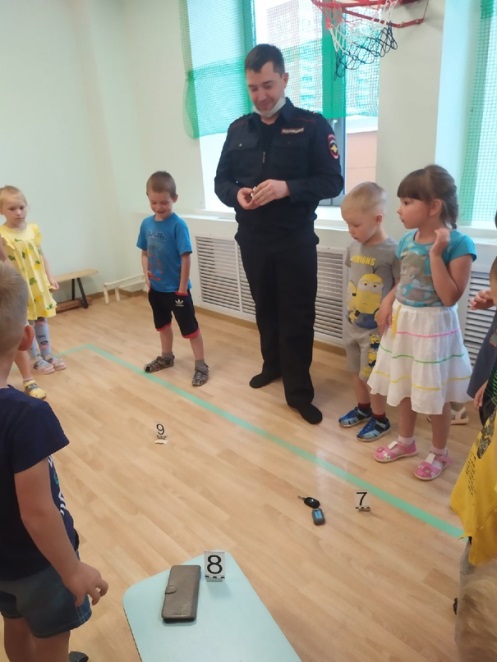 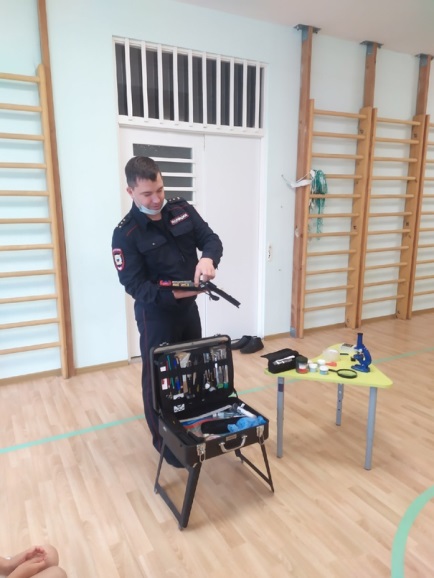 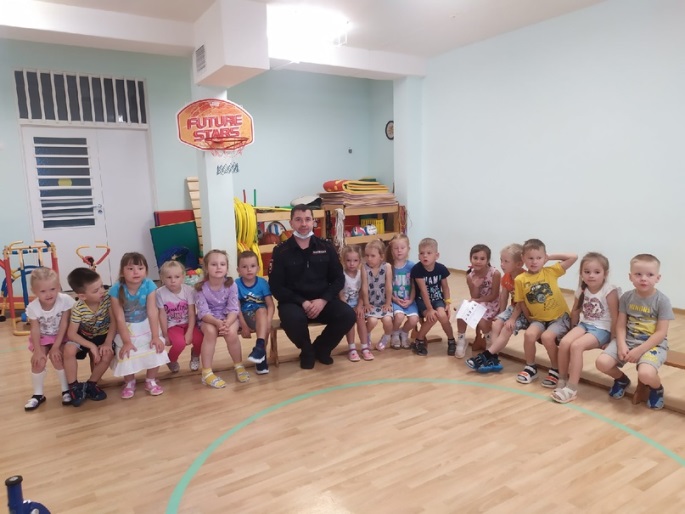 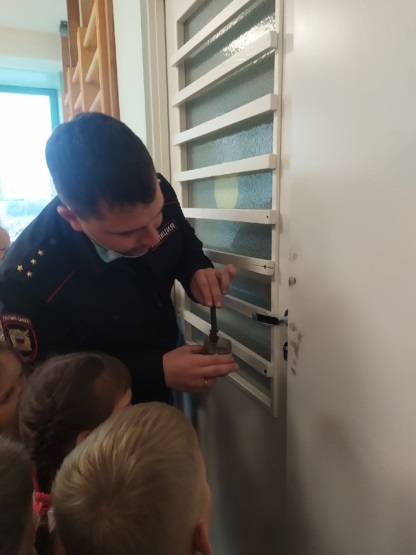 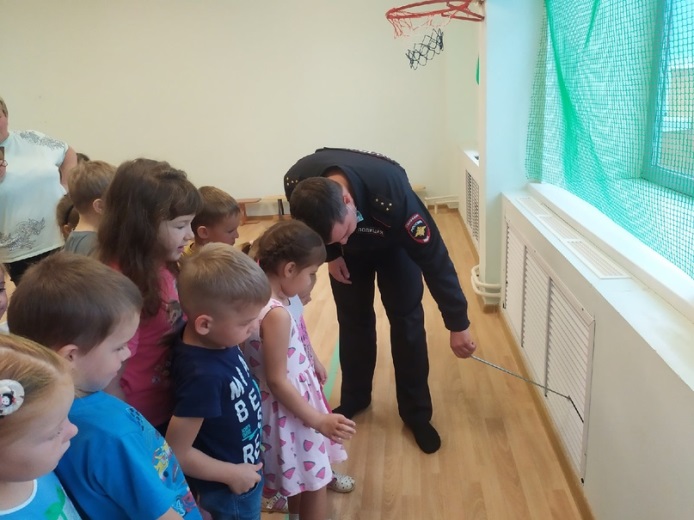 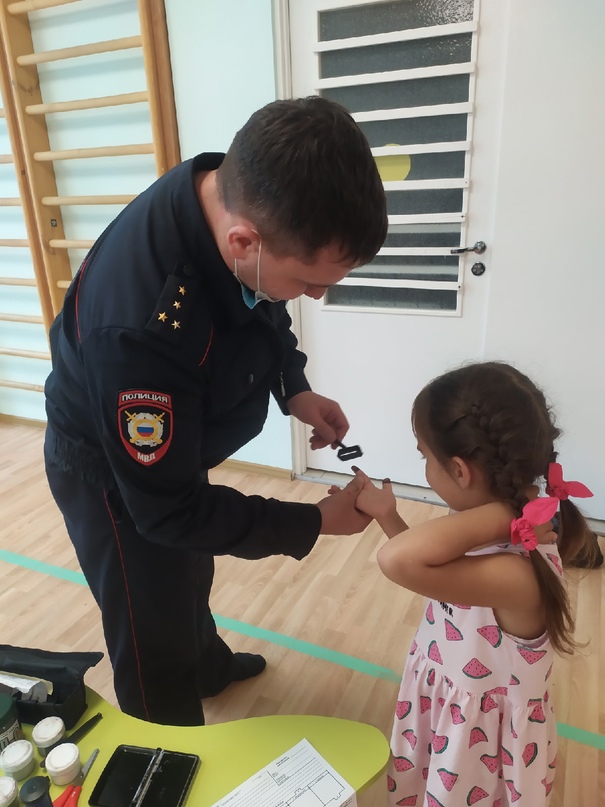 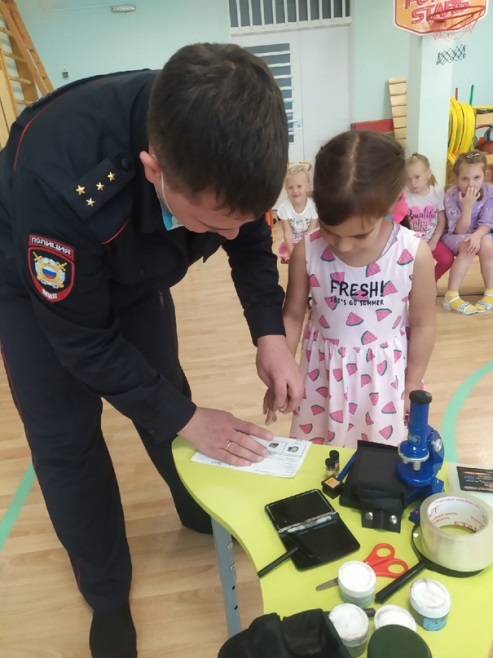 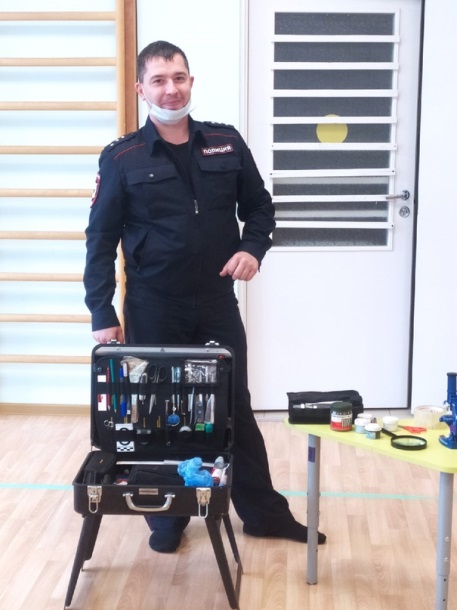 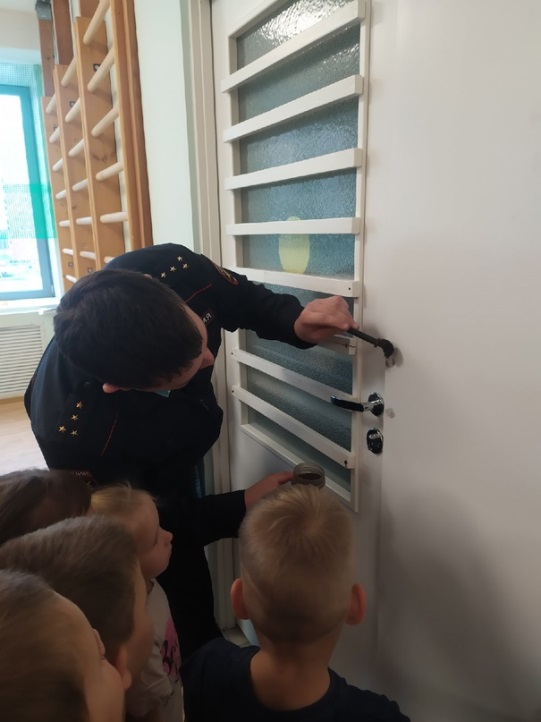 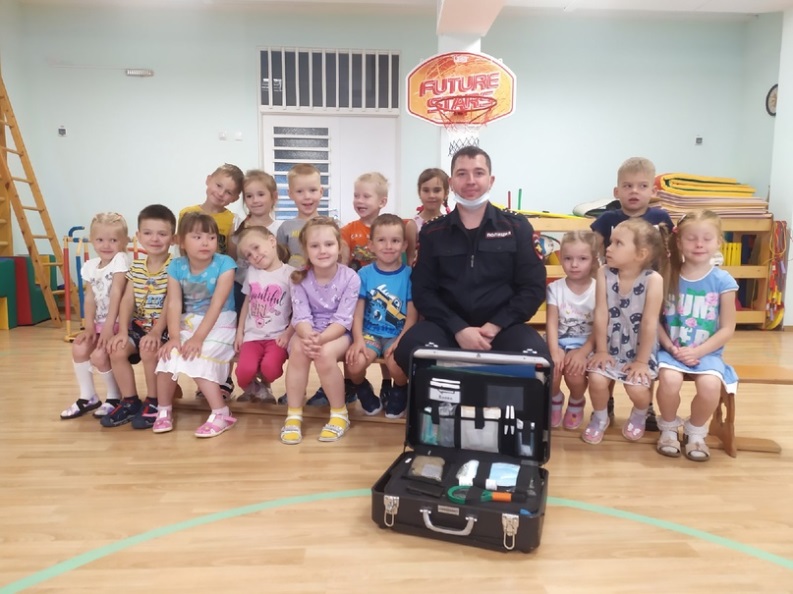 Открытка водителю
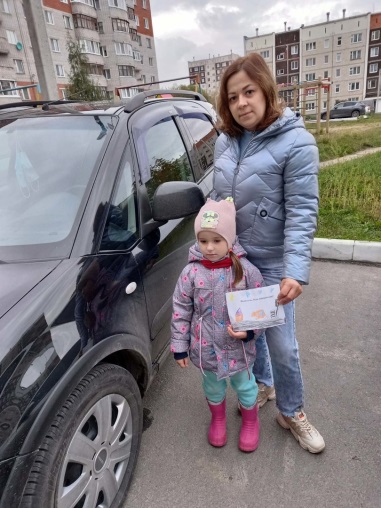 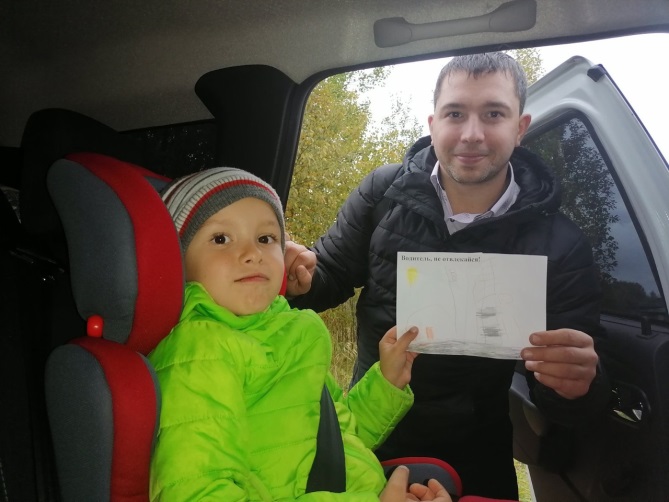 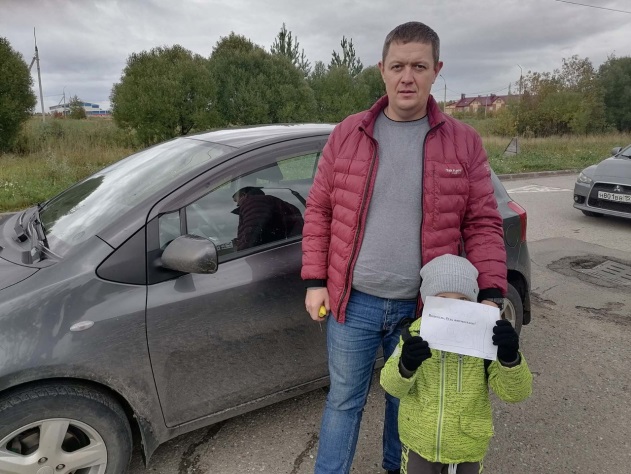 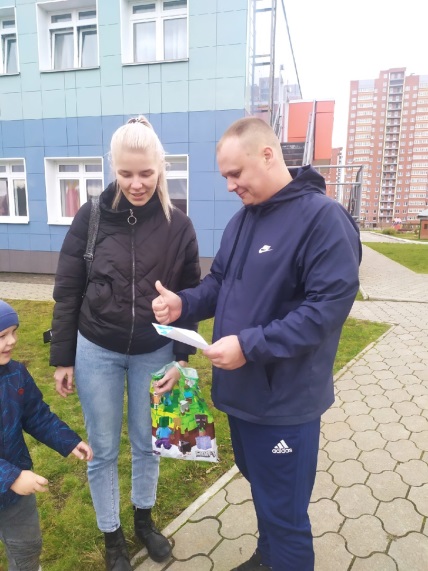 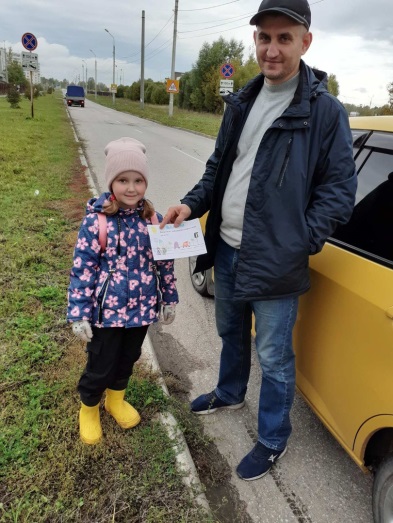 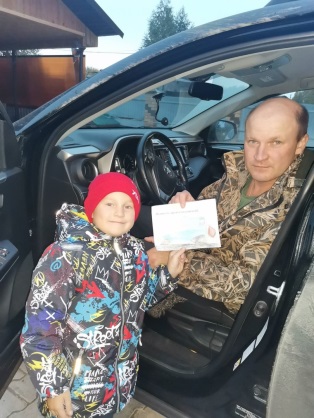 Сюжетно-ролевая игра«Пешеходы»
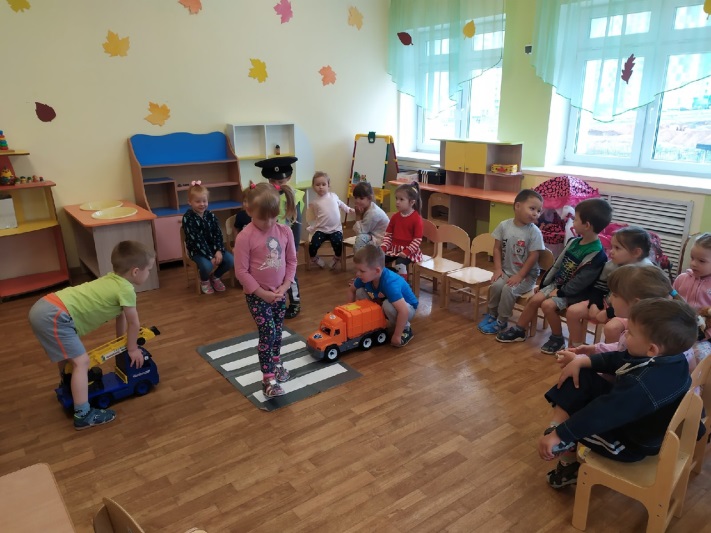 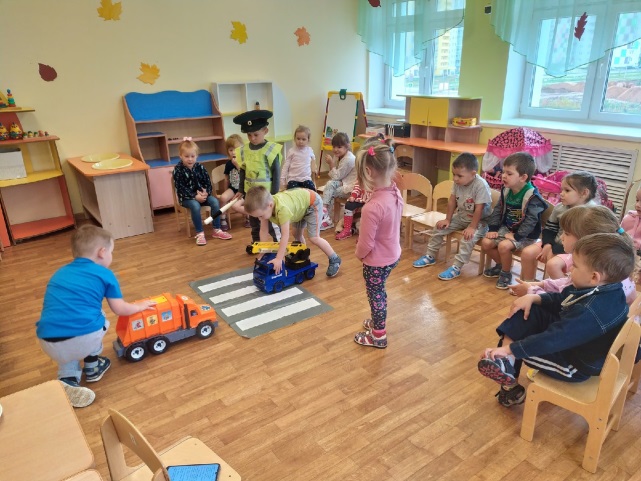 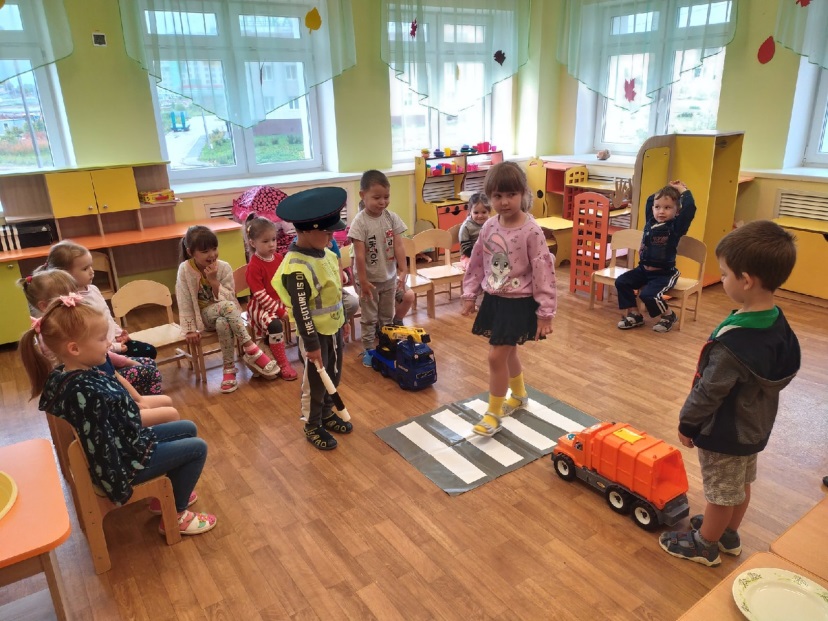 Пожарная безопасность
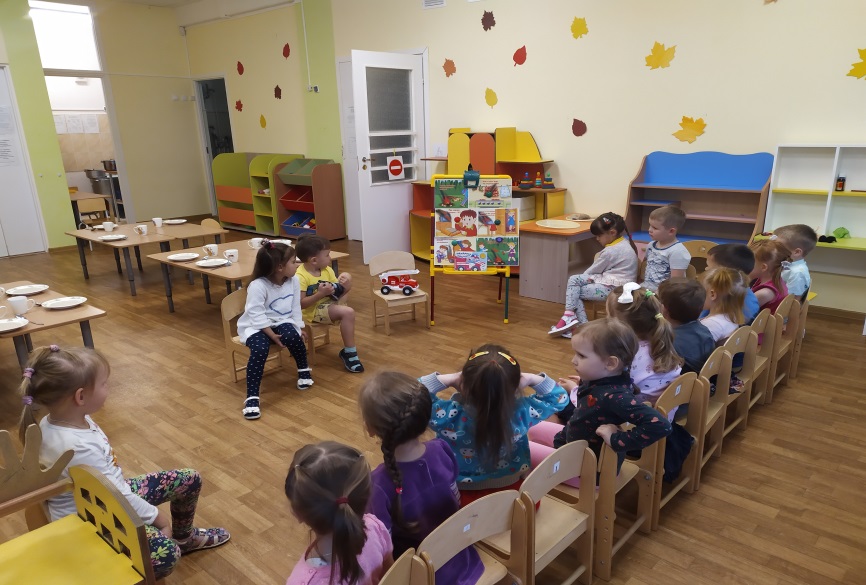 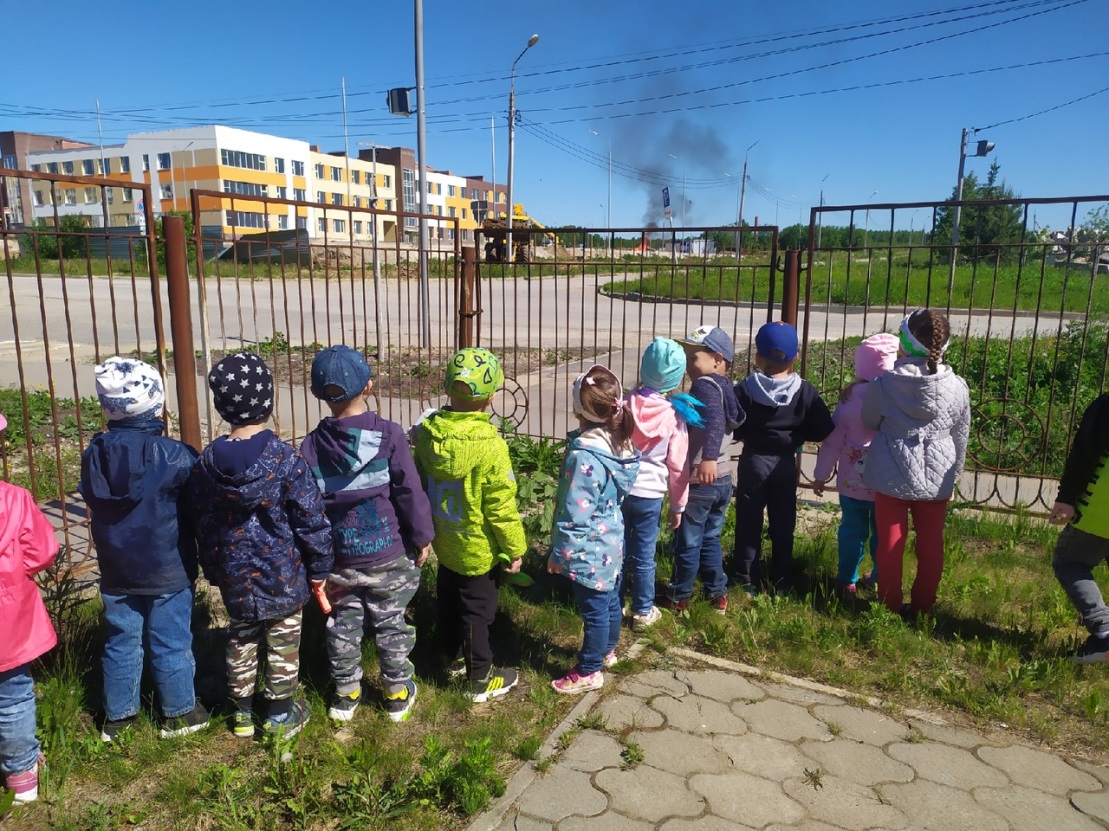 Спасибо за внимание